An interview with the greatest scientistof this universe
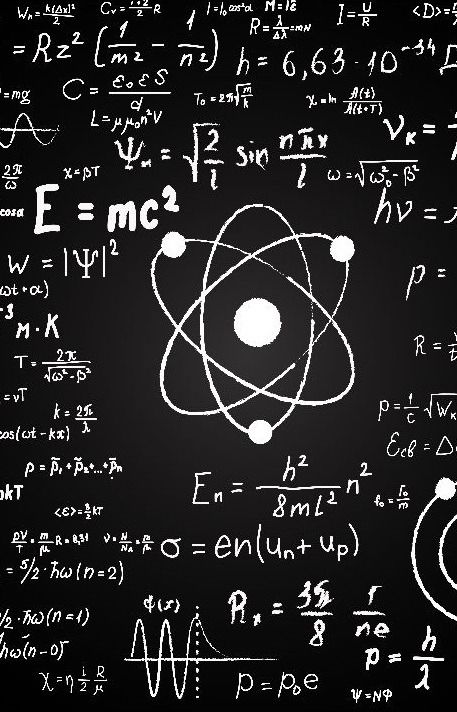 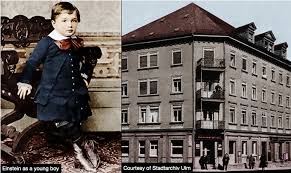 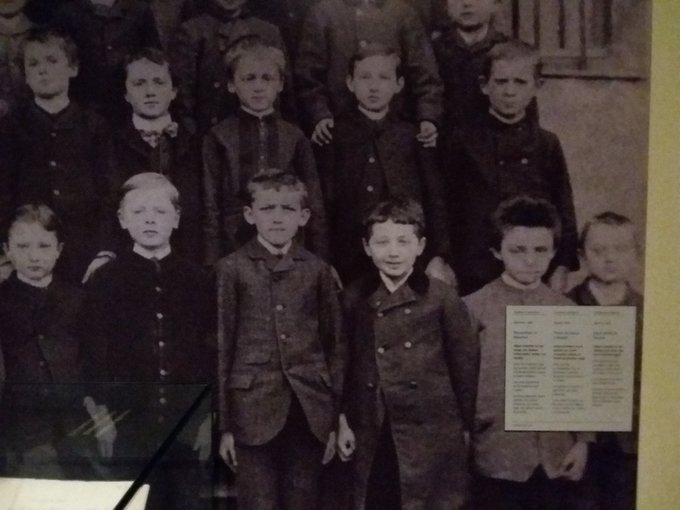 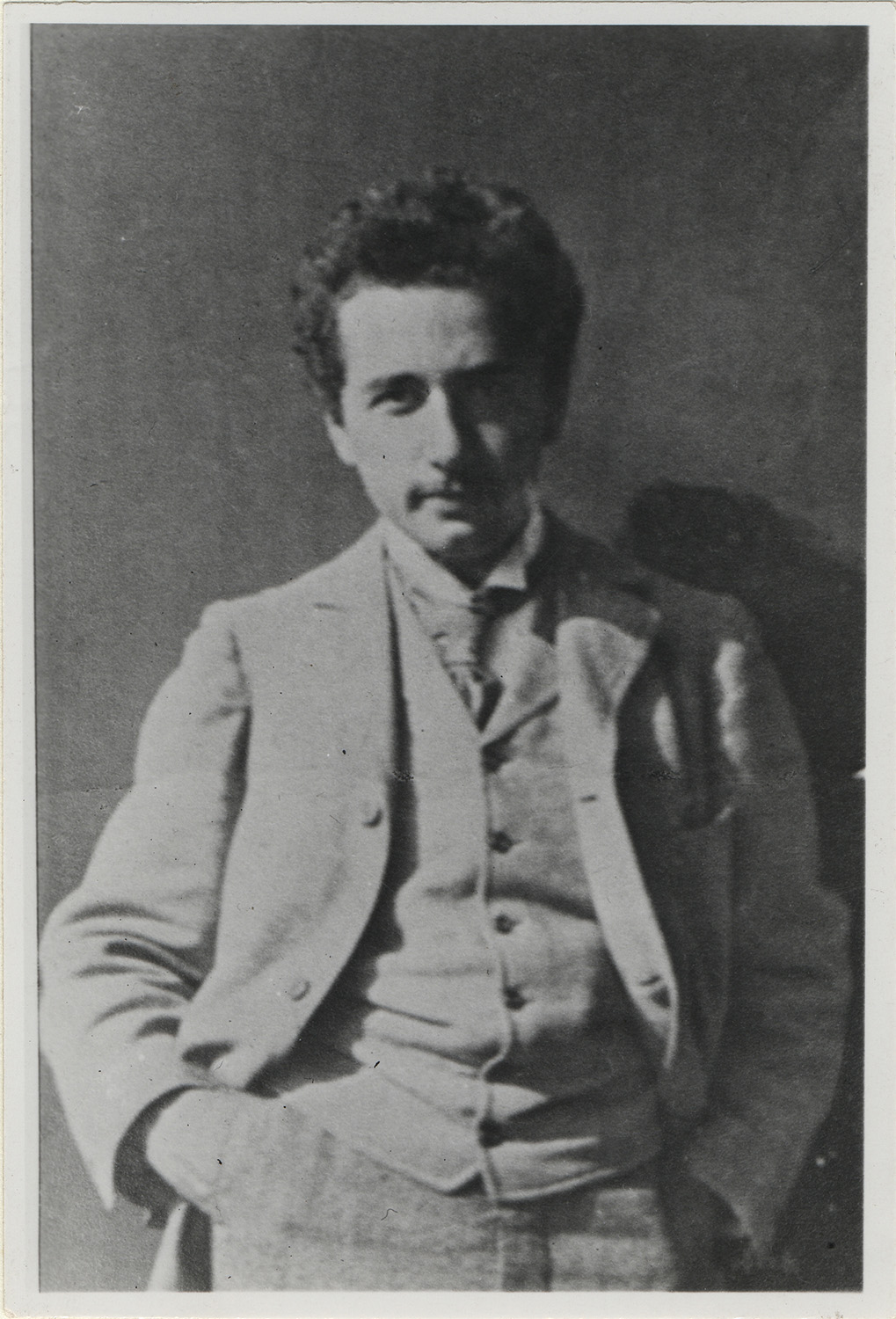 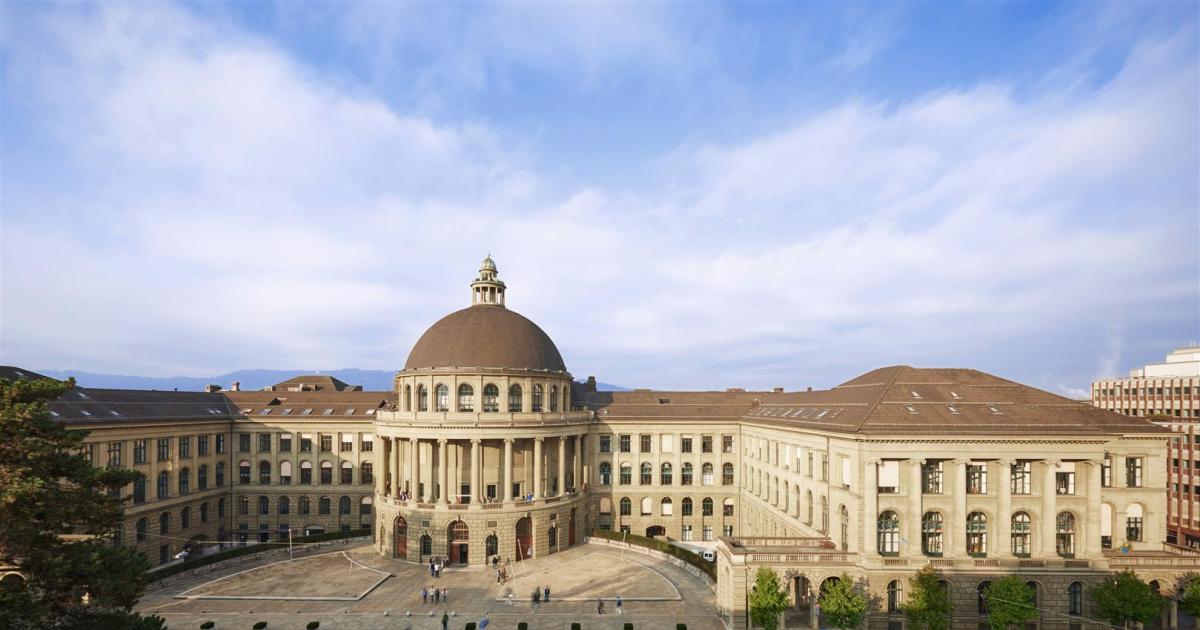 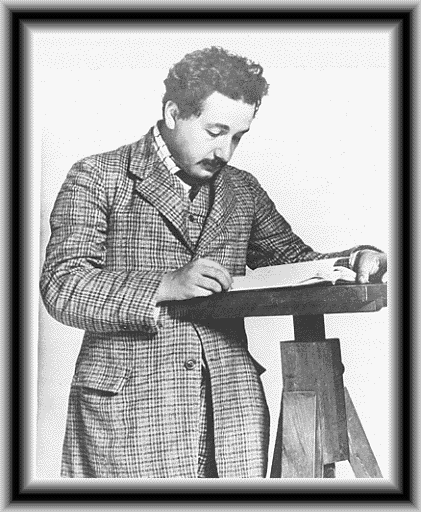 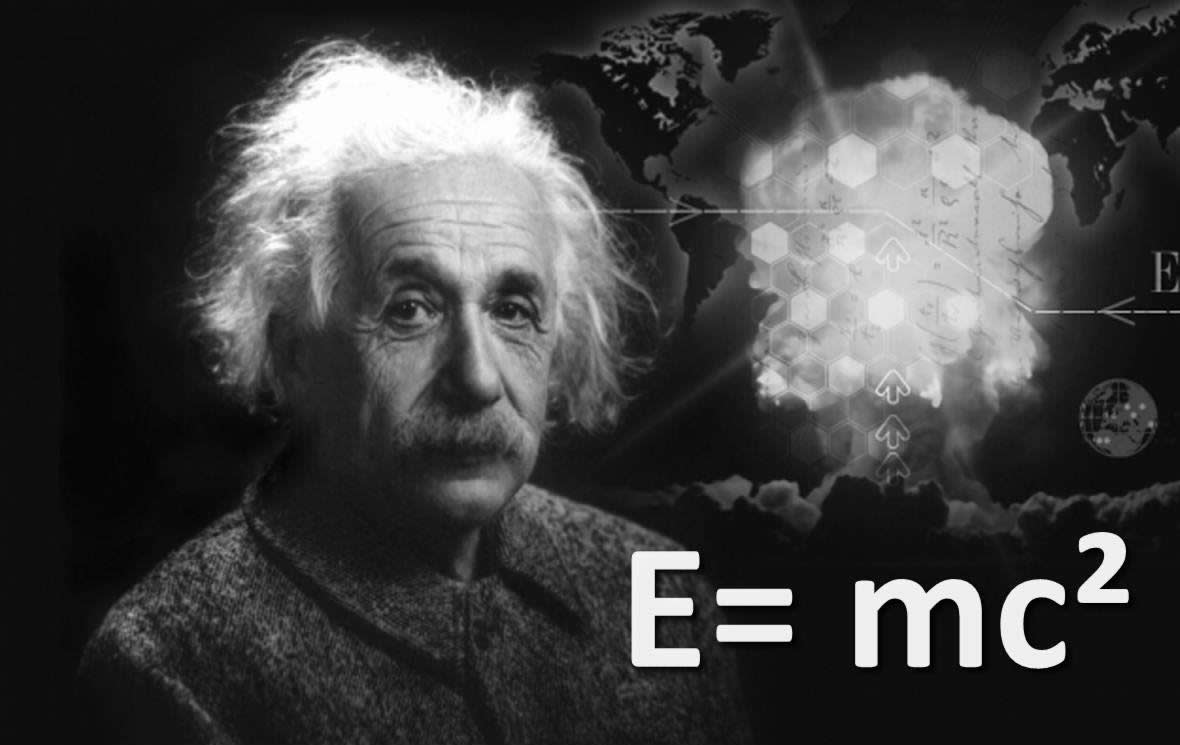 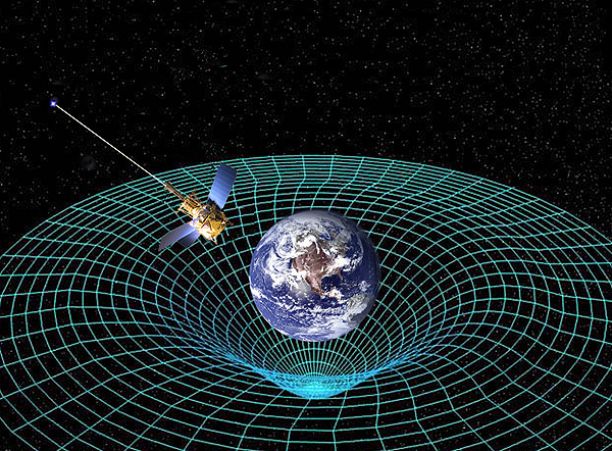 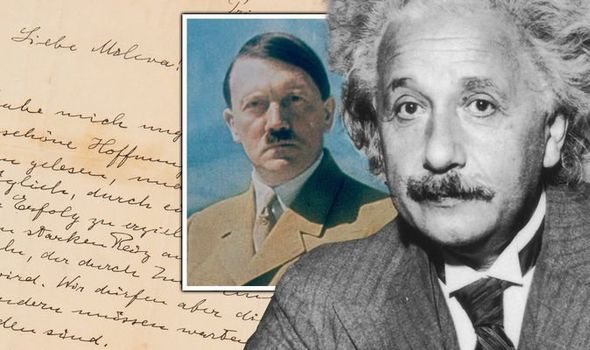 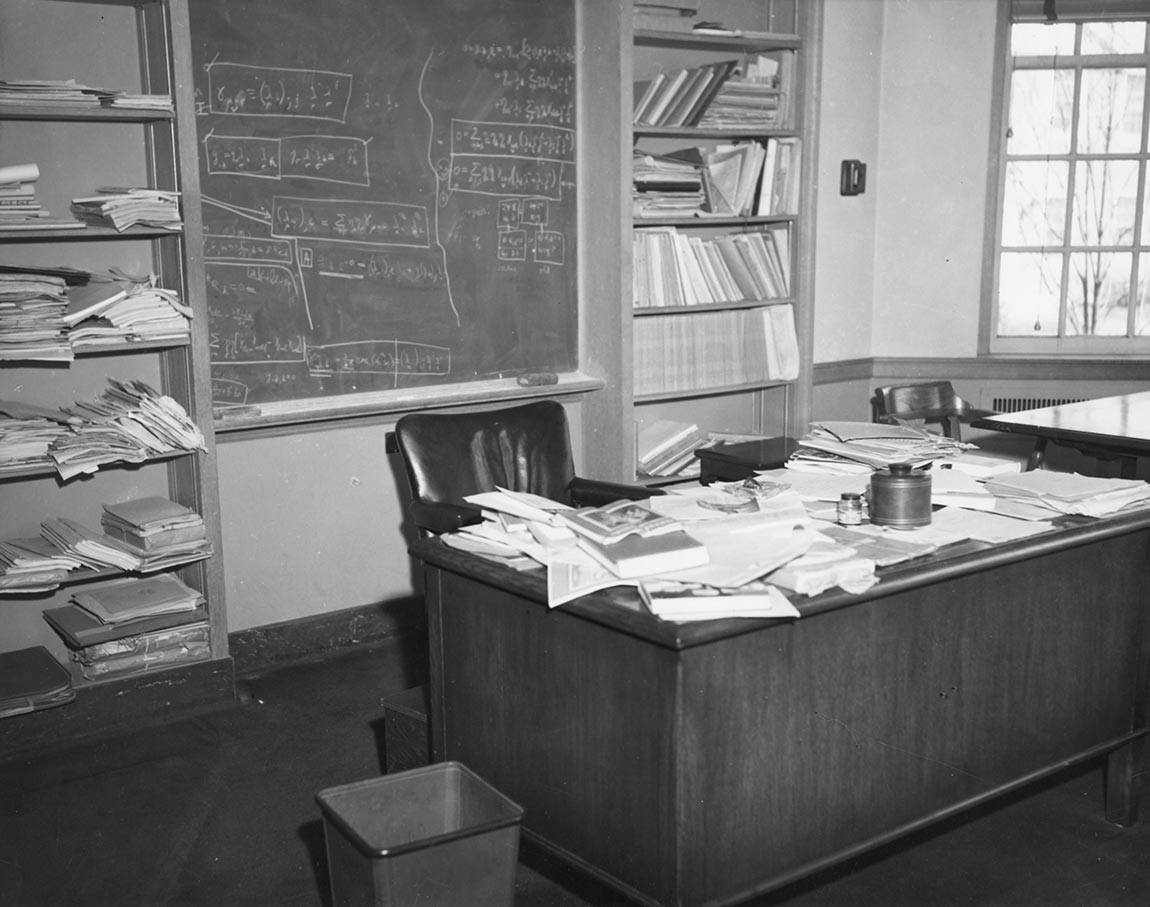 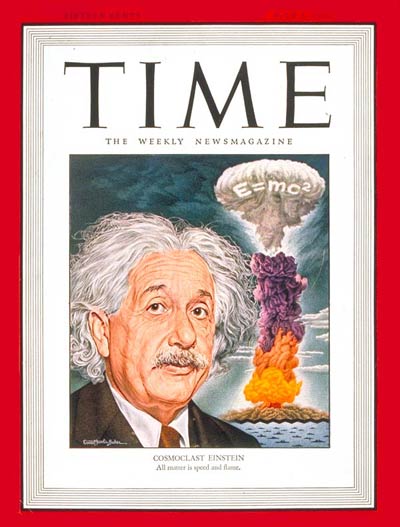 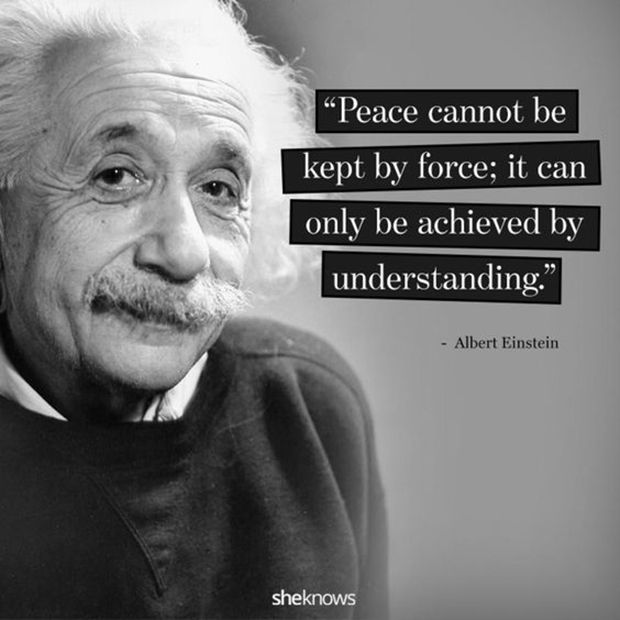 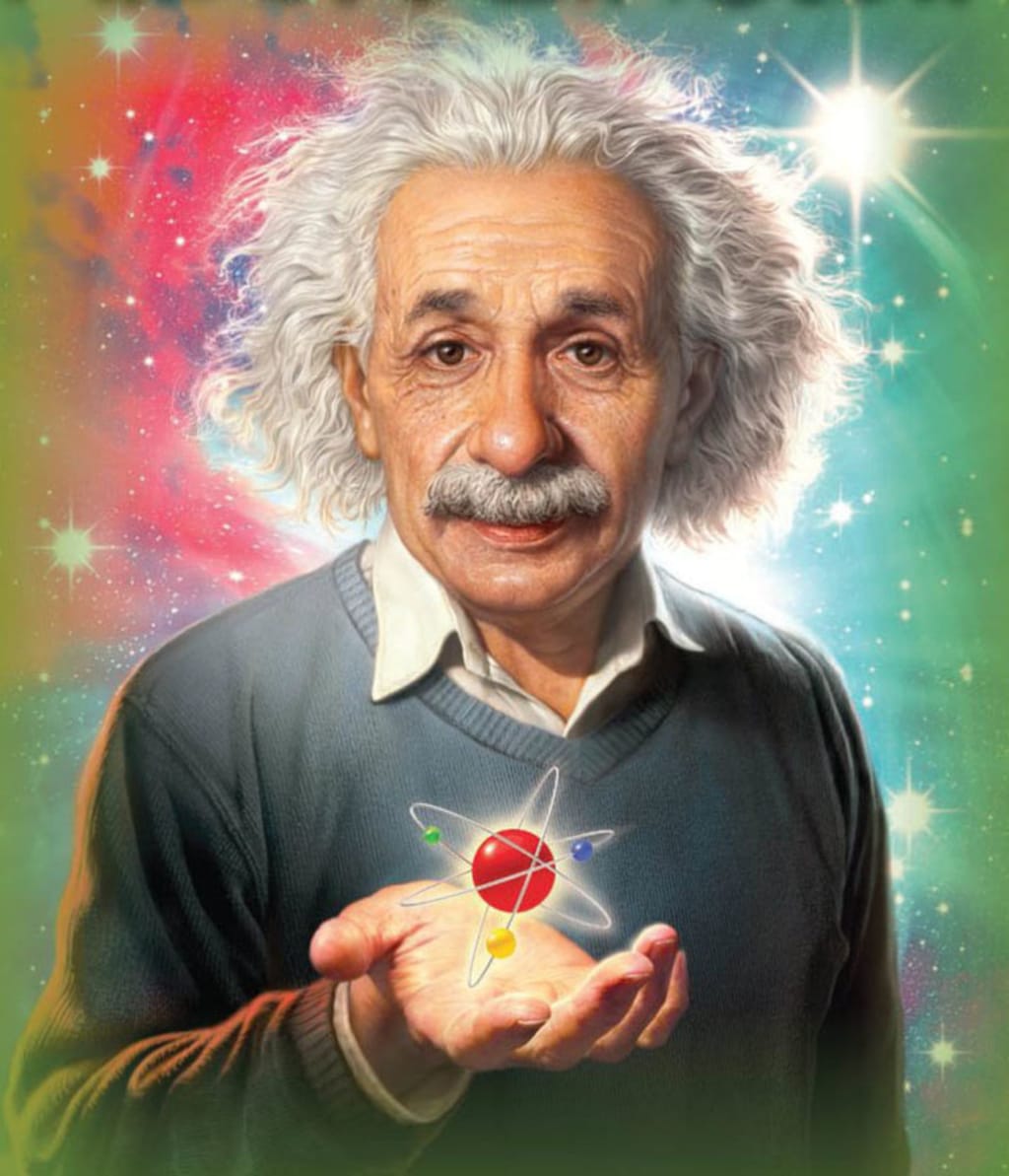 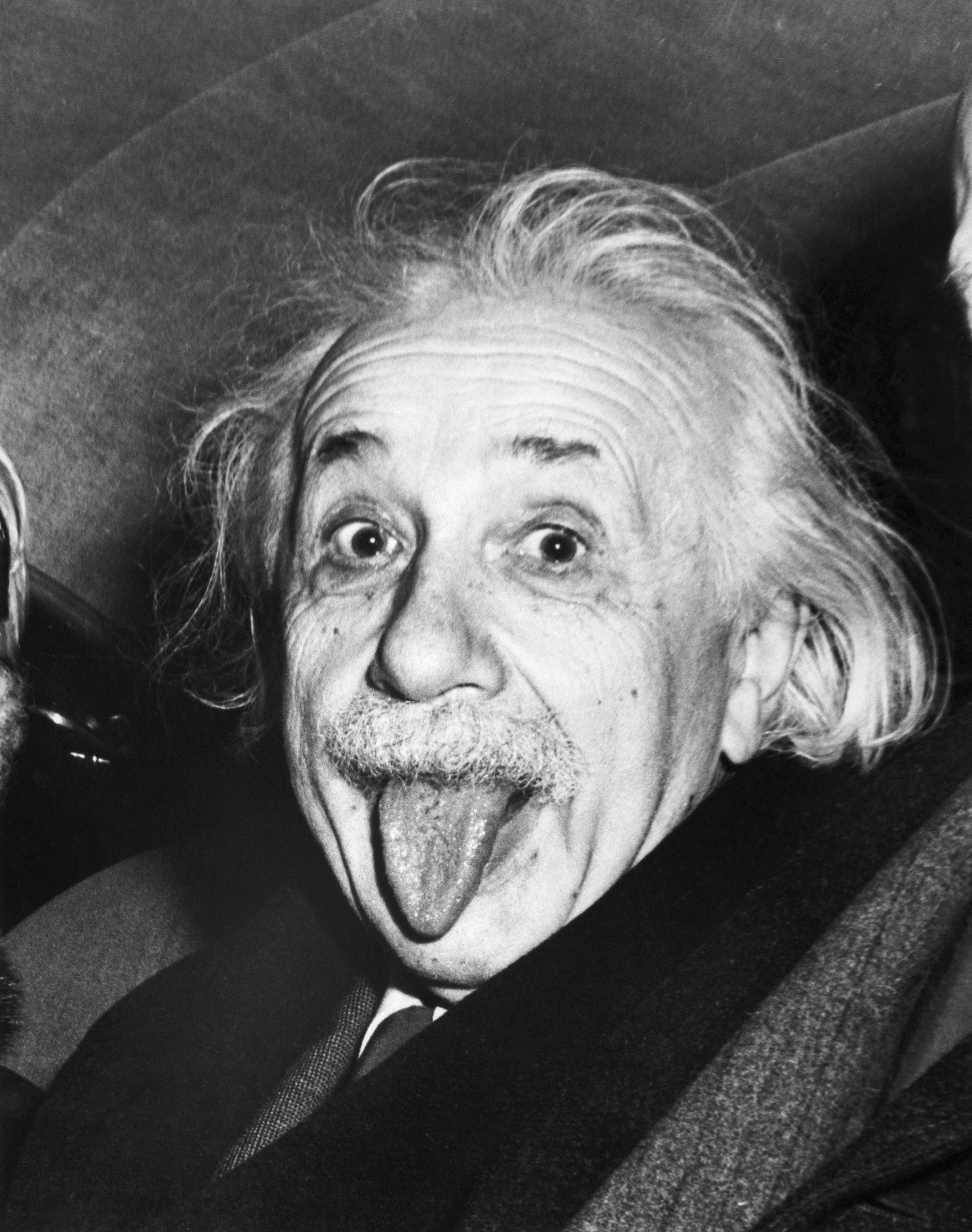